SOCKS
SOX ‘R US
2 pairs for $3.00
CRAZY SOCKS
5 pairs for $6.00
(1)  Copy the fact statement boxes.

What do you know?

What do you wonder?

	What are some different representations we could  use to explore this situation mathematically?
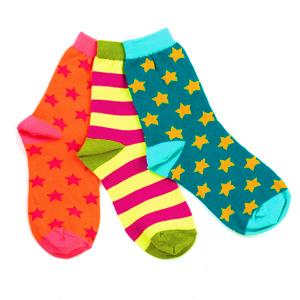 UNIT PRICES
What is a unit price?
SOX ‘R US
2 pairs for $3.00
CRAZY SOCKS
5 pairs $6.00
(2)	If we assume a proportional relationship, which is the better buy?  Use unit prices to  justify your answer.
(3)	Now use another representation. Explain how your representation shows that Crazy Socks is the better buy.
TABLES
SOX ‘R US
2 pairs for $3.00
CRAZY SOCKS
5 pairs $6.00
How should we set up the table(s)?
What should the headings be?
How can we tell from the table(s) which is the better buy?
# of pairs
(x)
# of pairs
(x)
Cost in $
(y)
Cost in $
(y)
2	3
5	6
4	6
10	12
6	9
15	18
8	12
20	24
10	15
25	30
FROM NUMBER LINES TO GRAPHS
0	2	4	6	  8	10	12
Cost
# of pairs of socks
0	2	4	6	8	10	12
Cost
0	2	4	6	  8	10	12
Watch two number lines transform into coordinate graph.
0	2	4	6	   8	10	12
# of pairs of socks
GRAPHS
Sox ‘R Us            Crazy Socks
0	2	4	6	8	10	12
Cost
More socks for the same money at Crazy Sox
0	2	4	6	   8	10	12
# of pairs of socks
TABLES
SOX ‘R US
2 pairs for $3.00
CRAZY SOCKS
5 pairs $6.00
# of pairs
(x)
# of pairs
(x)
Cost in $
(y)
Cost in $
(y)
2	3
5	6
4	6
10	12
1	1.5
1
1	1.2
1
y = 1.5x
y = 1.2x
unit rate!